Du cosmétique maison vers le zéro déchetsSamedi 20 mai 2017 de 11h à 12h participation libre
À l'occasion de Festifastoche
Intervenant : Magali Javel 
0698576421
Naturopathie- Réflexologie
Décentration
ligamae.canalblog
mail:  cazarmonie@live.fr
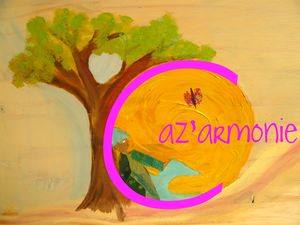 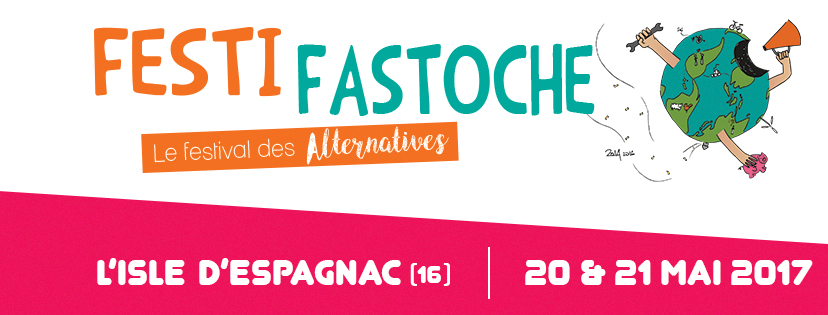